Freaky Fast Development Tips
Rick Krueger (@DataOgre)
Dave Valentine (@IngeniousSQL)
Public Service Announcement: Networking
Rick Krueger
Twitter:	@DataOgre
Blog:	www.premierapps.com
Email:	rick@premierapps.com

Dave Valentine
Twitter:	@IngeniousSQL
Blog:	www.IngeniousSQL.com
Email:	Dave.Valentine@ingenioussql.com
Agenda
SQL Server Management Studio
Windows
Visual Studio
Business Intelligence
FREE 3rd Party Tools/Utilities
BIDS Helper
SSMS Tools
SSMS Boost
Red Gate SQL Search
SQL Server Management Studio
Keyboard Shortcuts
Query Shortcuts
Standard
User Defined
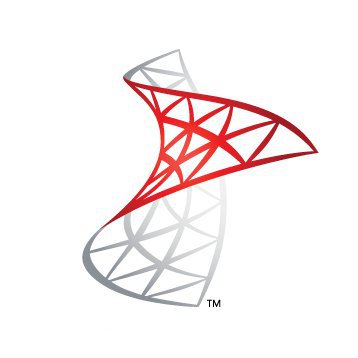 Windows
UDL Files
Get Connection String
Connectivity Issues
EXEC sp_change_users_login 'Auto_Fix', 'DataOgre'
Firewall
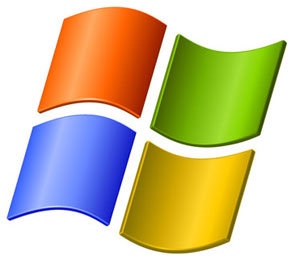 Visual Studio
Custom External Tools
SQLCMD
PoSh
Batch files

Merge Scripts
Organize the chaos
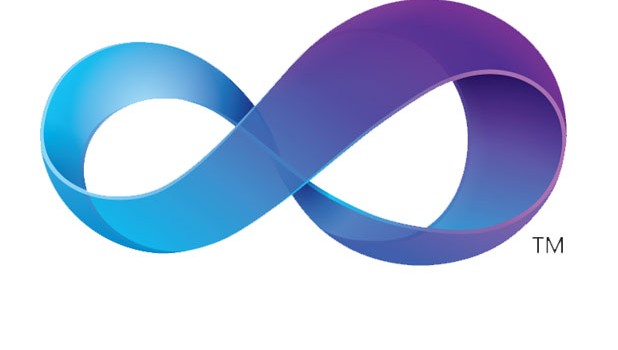 3rd Party Tools – SSMS Tools
Download
http://www.ssmstoolspack.com/

SQL Snippets
Generate Insert Statements
CRUD Procedure Generation
History
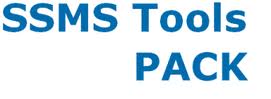 3rd Party Tools – SQL Search
Download:
http://www.red-gate.com/products/sql-development/sql-search/

Search for Objects
Quickly Display Object Definitions
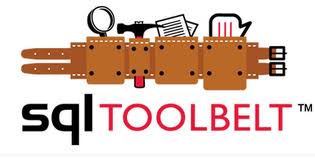 Business Intelligence
Templates 
Paths
SQL Server 2005
%Program Files%\Microsoft Visual Studio 8\Common7\IDE\PrivateAssemblies\ProjectItems\[Template Type]

SQL Server 2008 and 2008 R2
%Program Files%\ Microsoft Visual Studio 9.0\Common7\IDE\PrivateAssemblies\ProjectItems\[Template Type]

SQL Server 2012
%Program Files%\Microsoft Visual Studio 10.0\Common7\IDE\PrivateAssemblies\ProjectItems\[Template Type]

SSIS 	= DataTransformationProject
SSRS 	= ReportProject
3rd Party Tools – BIDS Helper
Download:
http://bidshelper.codeplex.com/

Reset GUIDs
Smart Diff
Expression and Configuration Highlighter
SSIS Variables Windows Extensions
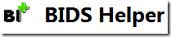 3rd Party Tools – SSMS Boost
Download
http://www.ssmsboost.com/

Script Object
Locate Object
Format SQL
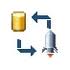 Recap
Query and Keyboard shortcuts
UDL files for connection strings
External Tools in Visual Studio
Templates for Business Intelligence
Great FREE 3rd party tools and utilities
SSMS Tools
Red Gate SQL Search
BIDS Helper
SSMS Boost
Questions?
Rick Krueger
Twitter:	@DataOgre
Blog:	www.premierapps.com
Email:	rick@premierapps.com

Dave Valentine
Twitter:	@IngeniousSQL
Blog:	www.IngeniousSQL.com
Email:	Dave.Valentine@ingenioussql.com